Опыт  и перспективы взаимодействия с религиозной организацией в рамках преподавания модуля ОРКСЭ 
«Основы православной культуры» 

МБОУ «Нижнесортымская СОШ»
2016 год
Цель учебного курса ОРКСЭ – формирование у младшего подростка мотиваций к осознанному нравственному поведению, основанному на знании и уважении культурных и религиозных традиций многонационального народа России, 
а также к диалогу с представителями других культур и мировоззрений.
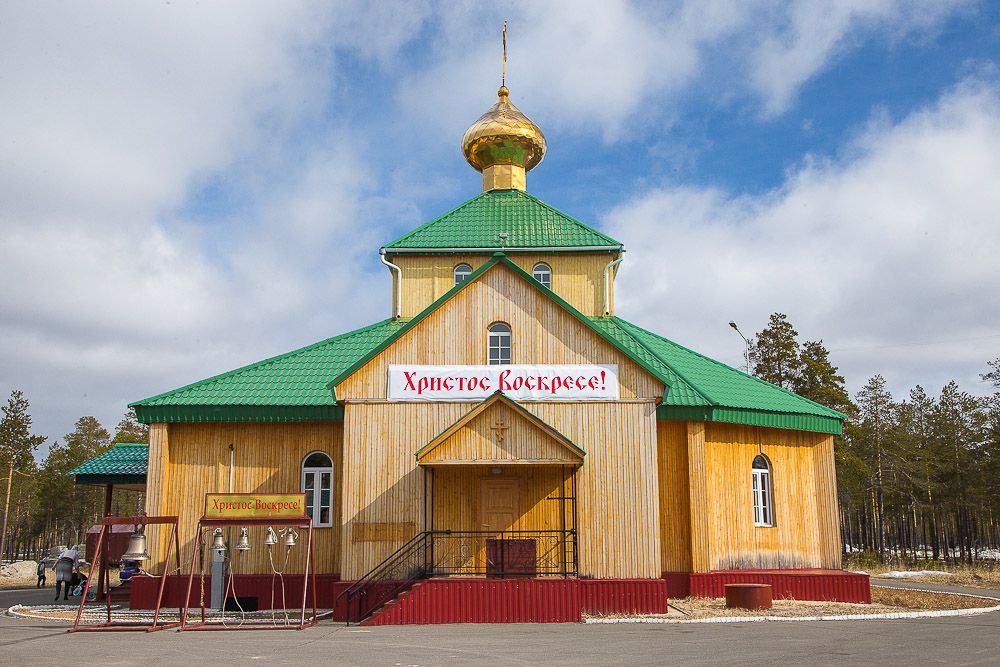 Православный приход храма 
святителя Тихона, 
патриарха Московского и всея Руси 
в посёлке Нижнесортымский
В совместной деятельности школы 
и религиозных организаций можно условно выделить 
4 основные направления:
-   духовно- просветительское,
социальное,
культурное,
-   научно- методическое
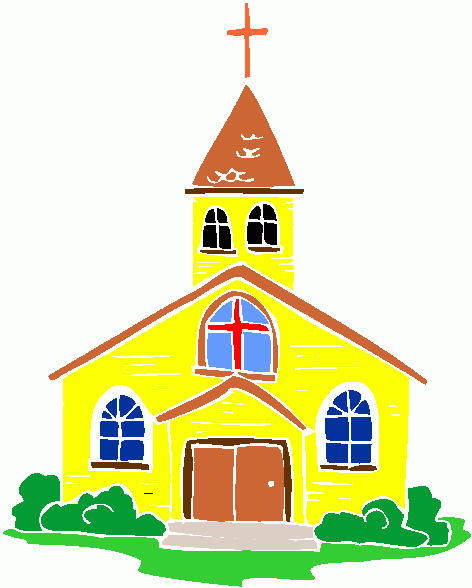 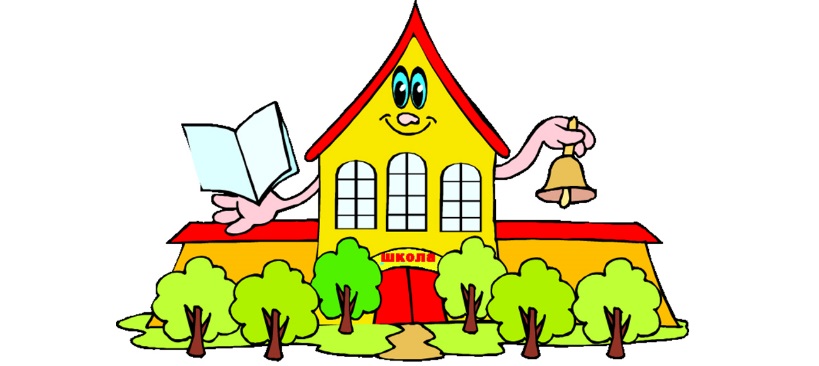 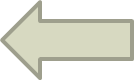 Опыт взаимодействия с православным приходом Святителя Тихона
Социальное направление.

Заключение договора между МБОУ «Нижнесортымская СОШ» и православным приходом Святителя Тихона, который положил начало сотрудничеству между ними.
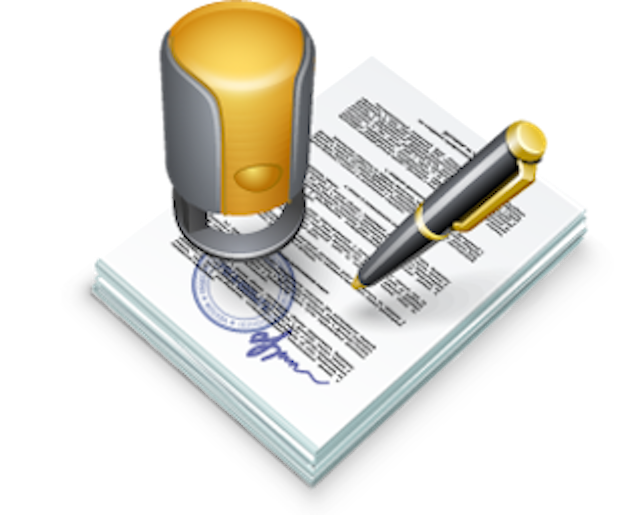 Опыт взаимодействия с православным приходом Святителя Тихона
Социальное направление.
Организация и проведение родительских собраний на тему : «Выбор модуля основ религиозной культуры и светской этики»
 с участием настоятеля прихода иерея Евгения Чебыкина (февраль, 2016 год)
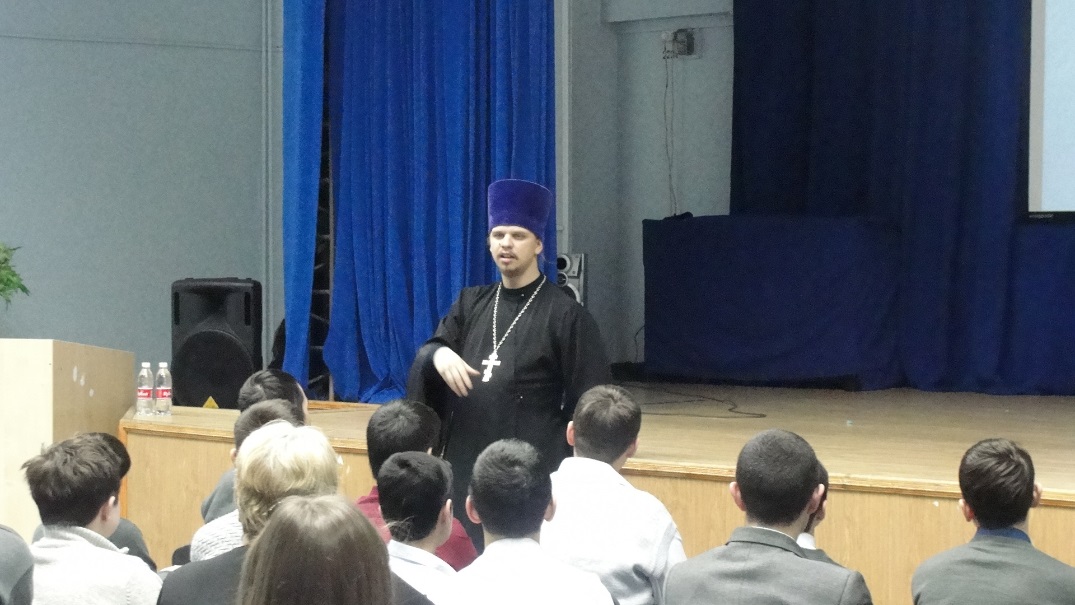 Опыт взаимодействия с православным приходом Святителя Тихона
Духовно-просветительское направление.
Организация и проведение уроков – экскурсий в православный храм
 (ноябрь, 2015 год)
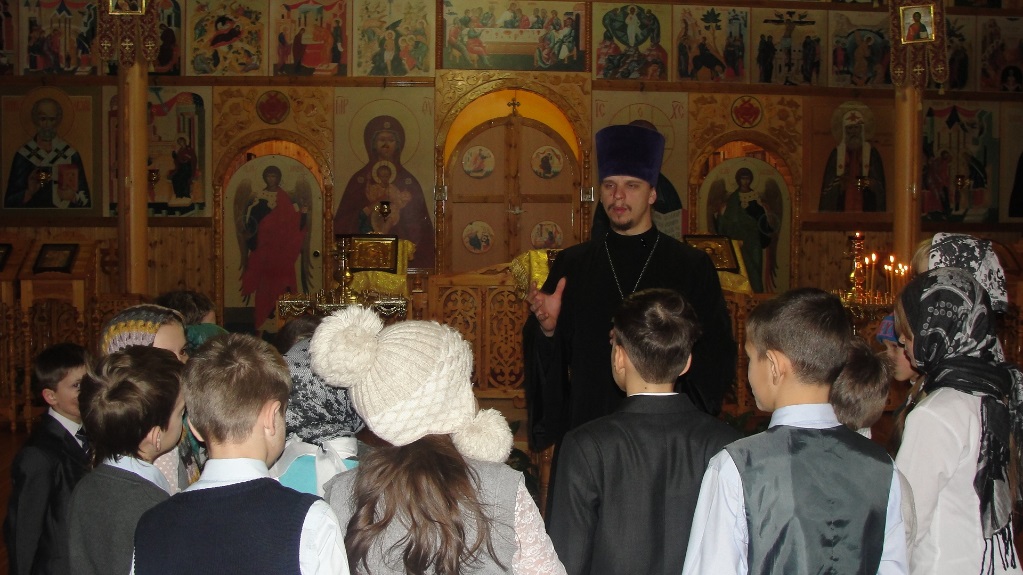 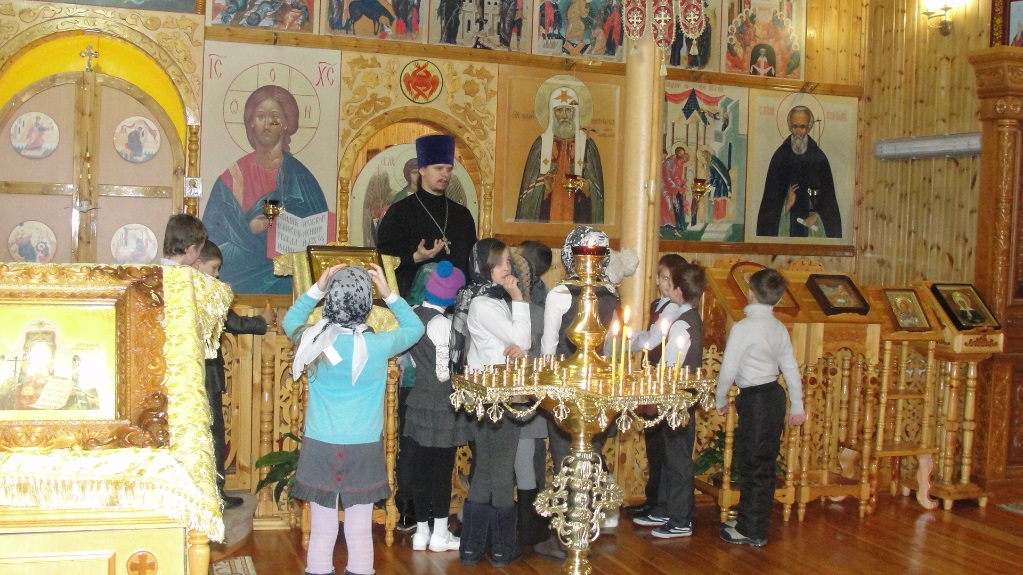 Опыт взаимодействия с православным приходом Святителя Тихона
Культурное направление.
Участие в конкурсе рисунок, посвященных Рождеству Христову, в конкурсе рисунков «Красота «Божьего мира», организованных православным приходом.
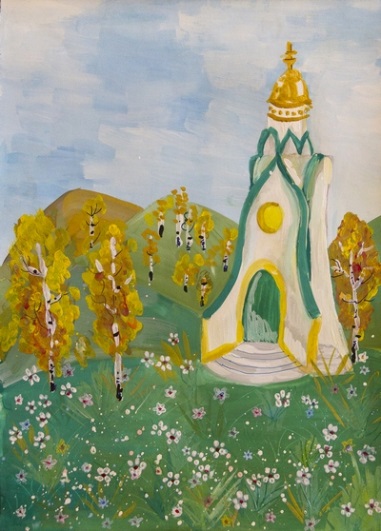 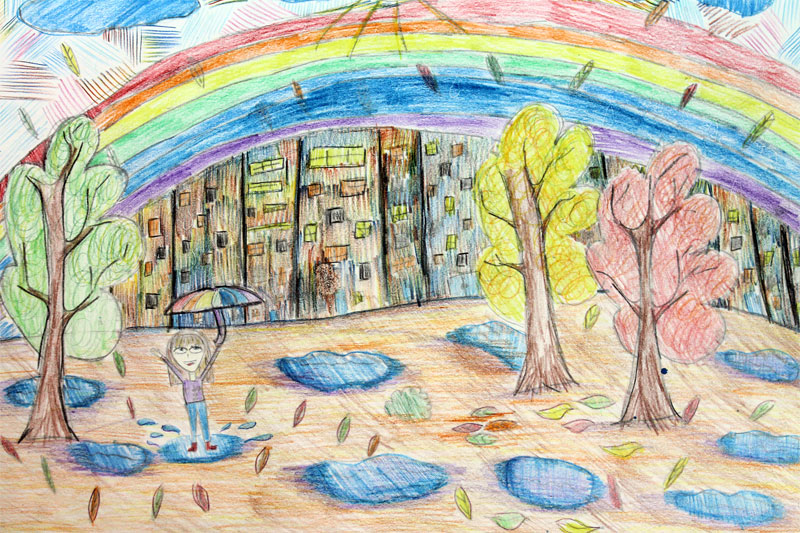 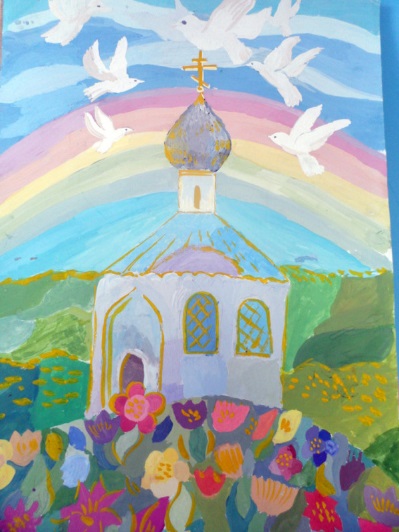 Перспективы  взаимодействия с православным приходом Святителя Тихона
Социальное направление.
Работа с родителями:
Посещение настоятелем прихода родительских собраний,
проведение лектория для родителей учащихся, изучающих 
«Основы православной культуры».
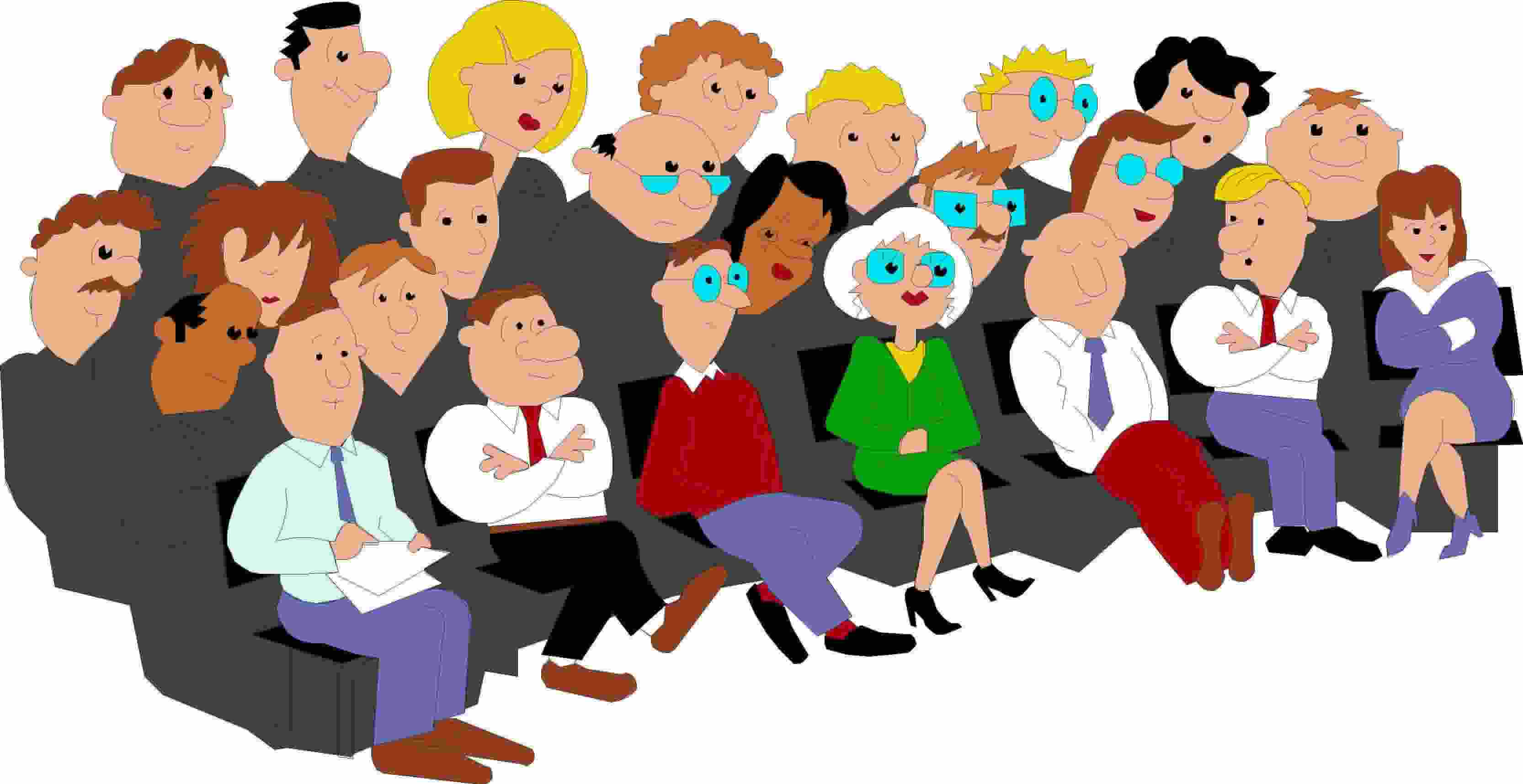 Перспективы  взаимодействия с православным приходом Святителя Тихона
Социальное направление.

Благотворительная деятельность, дела милосердия.
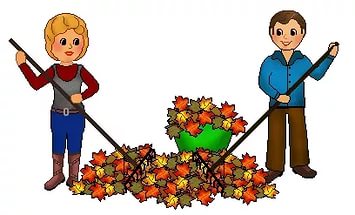 Перспективы  взаимодействия с православным приходом Святителя Тихона
Духовно – просветительское направление.
Создание православной библиотеки в кабинете, где преподается модуль «Основы православной культуры».
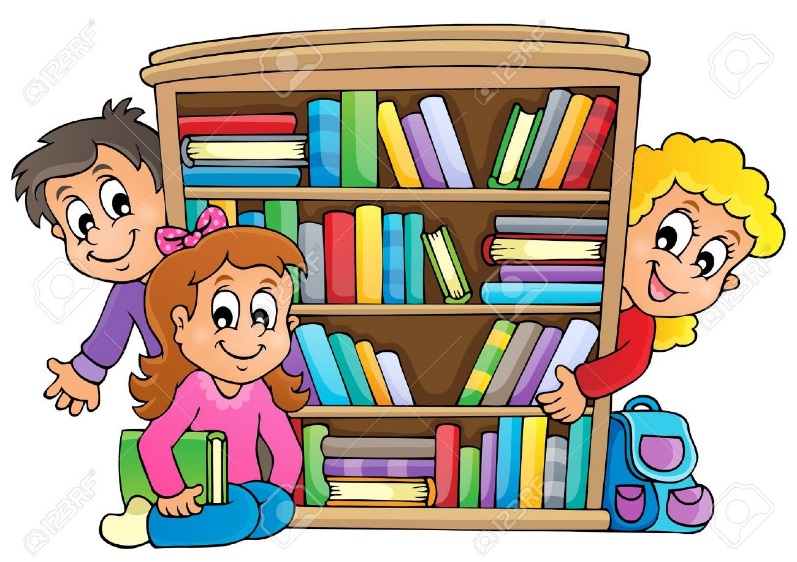 Перспективы  взаимодействия с православным приходом Святителя Тихона
Духовно – просветительское направление.

Организация и проведение конкурса «Чистое слово»
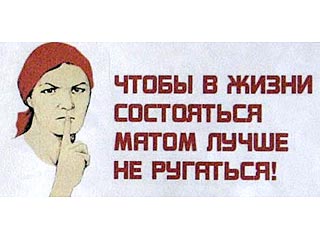 Перспективы  взаимодействия с православным приходом Святителя Тихона
Духовно – просветительское направление.
Паломничество. 
При создании определенных условий они становятся органической частью деятельности по духовно-нравственному образованию и воспитанию.
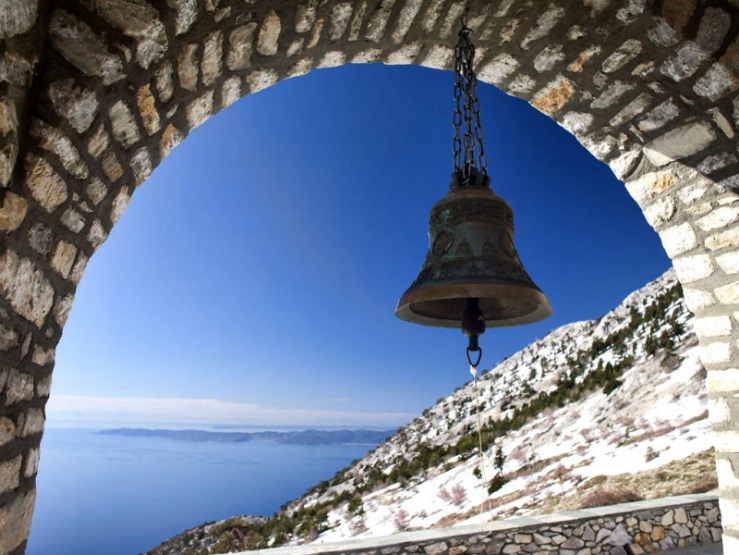 Перспективы  взаимодействия с православным приходом Святителя Тихона
Научно-методическое
направление.
Защита творческих защита творческих проектов учащихся на тему: 
«Как я понимаю православие?», «Памятники религиозной культуры в моем посёлке».
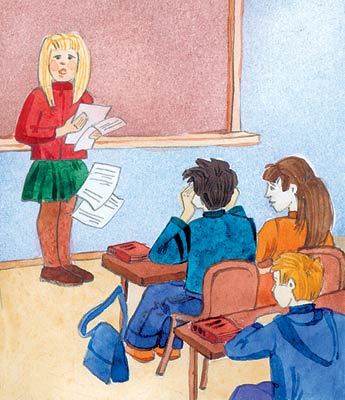 Перспективы  взаимодействия с православным приходом Святителя Тихона
Научно-методическое
направление.
Организация и проведение Рождественских чтений  среди учащихся, изучающих 
«Основы православной культуры»
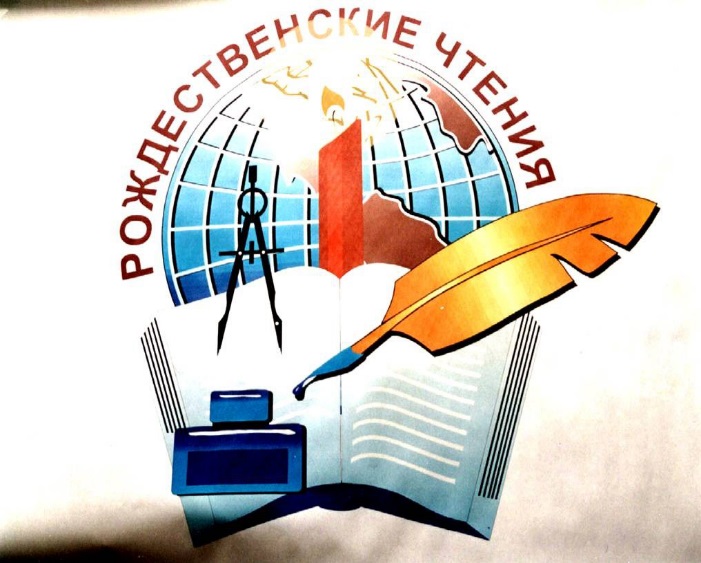 Перспективы  взаимодействия с православным приходом Святителя Тихона
Научно-методическое
направление.
Организация и проведение Кирилло - Мефодиевских чтений  
среди учащихся, изучающих 
«Основы православной культуры»
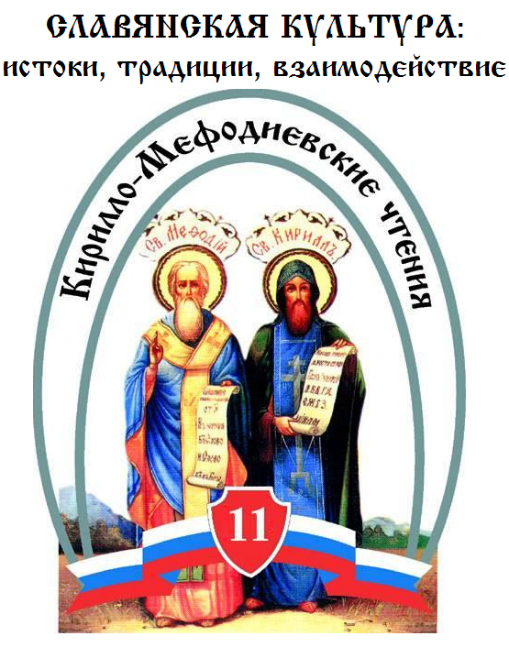 Перспективы  взаимодействия с православным приходом Святителя Тихона
Научно-методическое
направление.
Краеведческая исследовательская деятельность «Край сибирский православный»
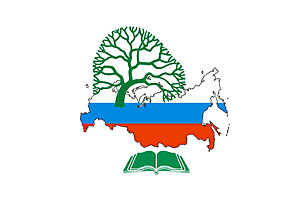 Перспективы  взаимодействия с православным приходом Святителя Тихона
Научно-методическое
направление.
Конкурс проектов учащихся 
«Святые – защитники России», посвященный Дню защитников Отечества
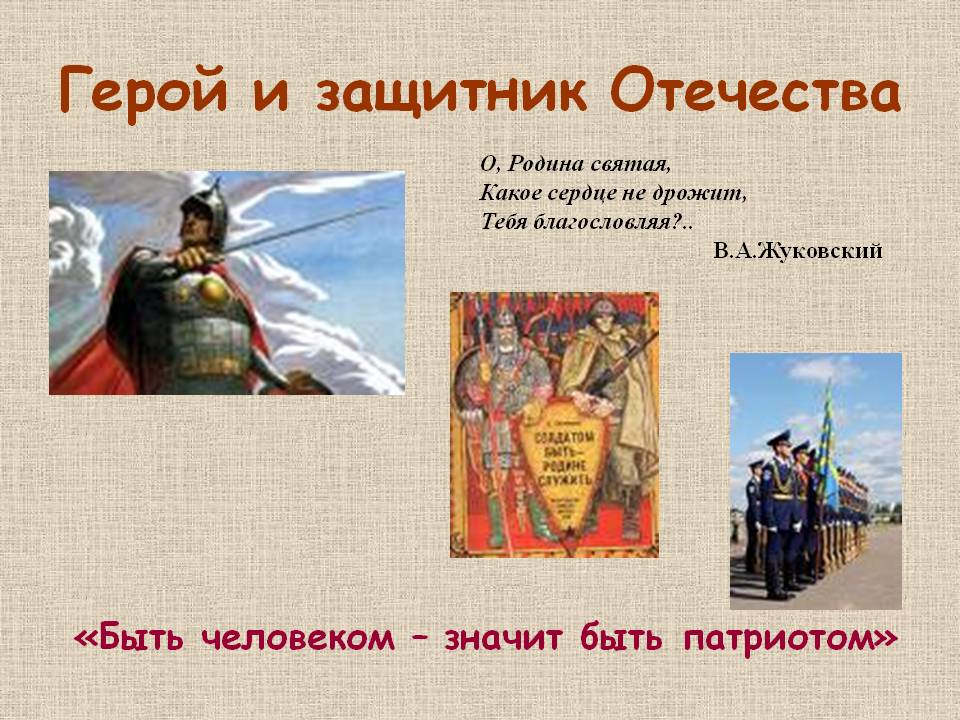 Перспективы  взаимодействия с православным приходом Святителя Тихона
Научно-методическое
направление.
Создание уголка православной культуры в учебном кабинете
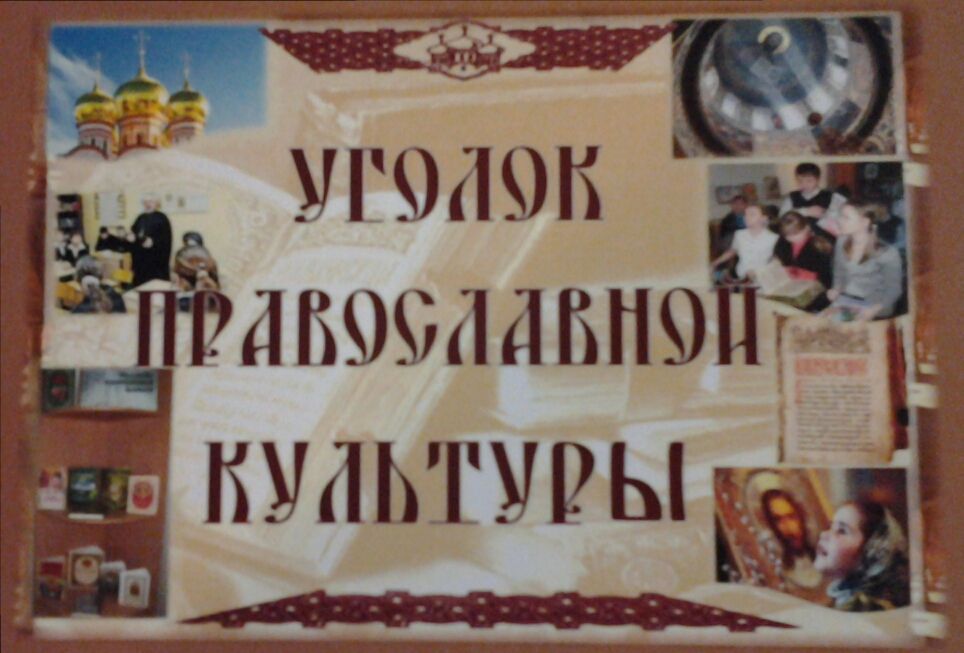 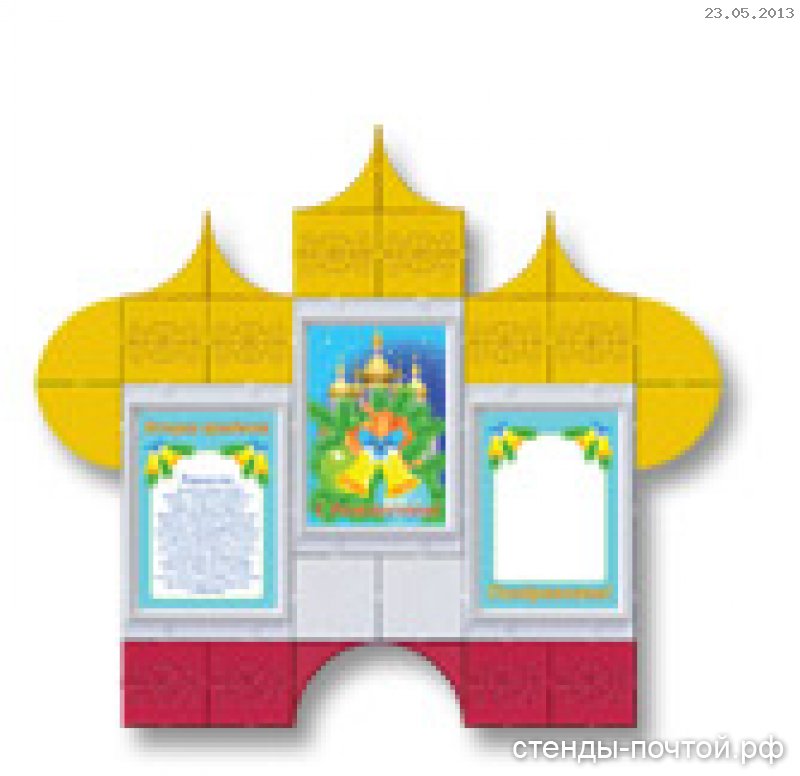 Перспективы  взаимодействия с православным приходом Святителя Тихона
Научно-методическое
направление.

Проведение библейской олимпиады школьников
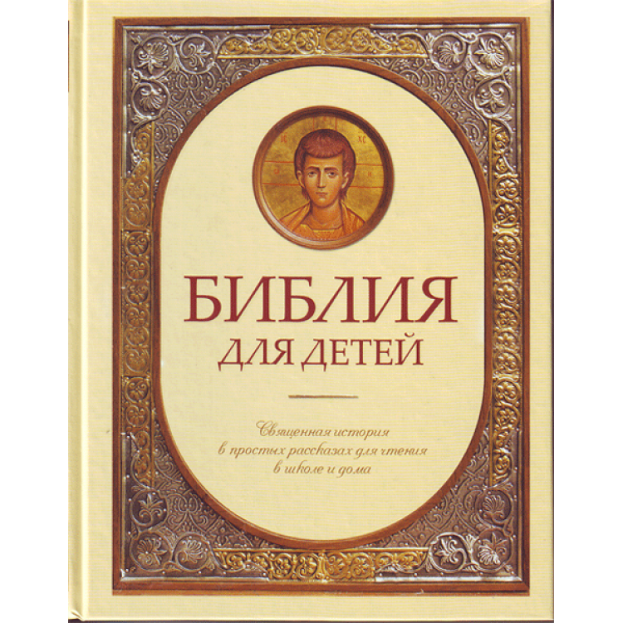 Перспективы  взаимодействия с православным приходом Святителя Тихона
Культурное направление.

Участие в конкурсе рисунков и поделок, организованных православным приходом и епархией.
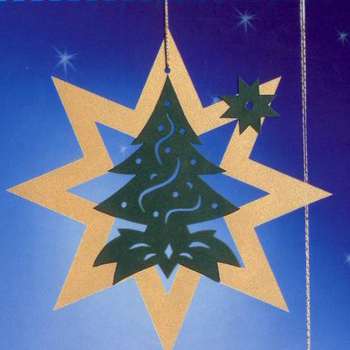 Перспективы  взаимодействия с православным приходом Святителя Тихона
Культурное направление.

Участие в концертах и мероприятиях, организованных православным приходом и епархией.
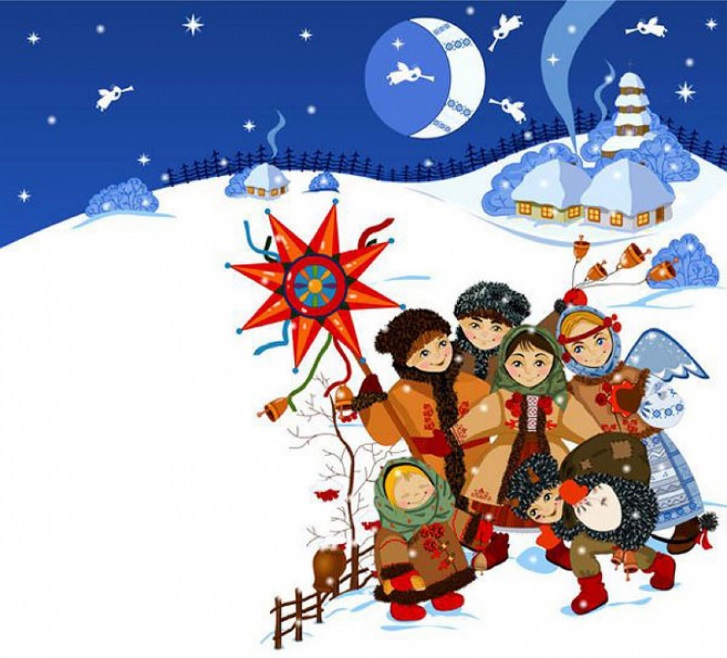 Спасибо за внимание!